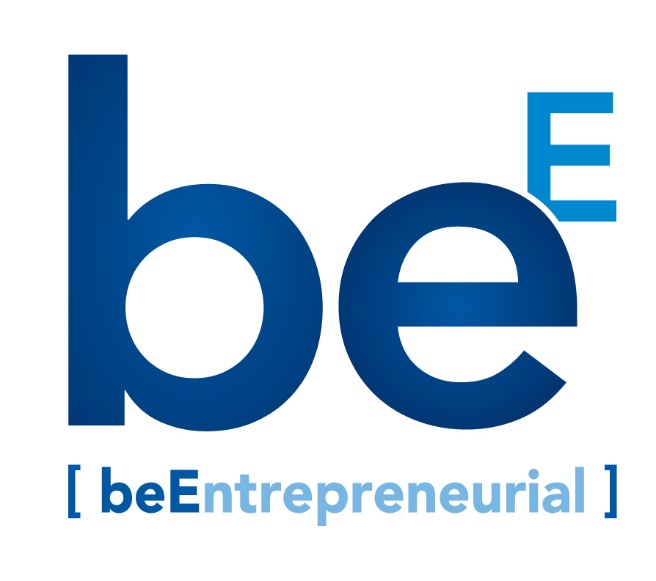 Team Name 
High School Name
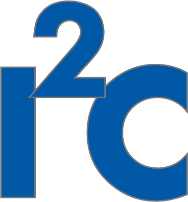 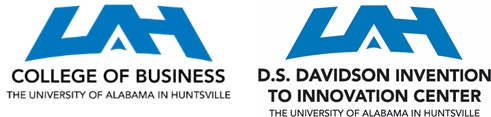 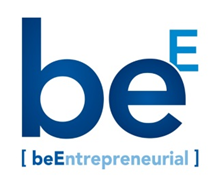 Problem definition

What problem are you trying to solve?
www.be-entrepreneurial.org
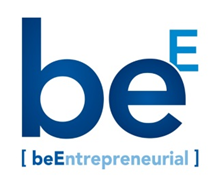 Solution 

What is your solution?
www.be-entrepreneurial.org
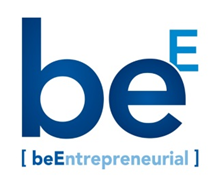 Your Idea

Explain your Idea (product/technology /service) that are you offering as a solution to the problem stated earlier.
www.be-entrepreneurial.org
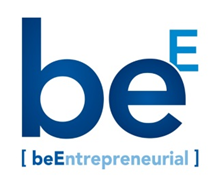 Target market

Who are you selling to?  How big is the market opportunity?
www.be-entrepreneurial.org
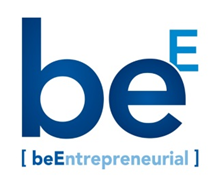 Business Model

How will you make money / generate revenue?
www.be-entrepreneurial.org
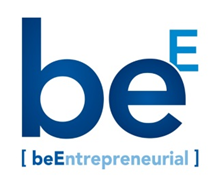 Key competitors

Who are your competitors – if any?
www.be-entrepreneurial.org
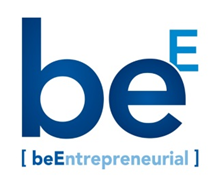 Competitive advantage 

What makes your product / service unique / stand out?
www.be-entrepreneurial.org
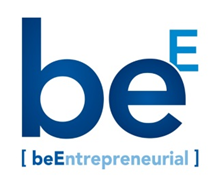 Team

Who’s on your team?
www.be-entrepreneurial.org
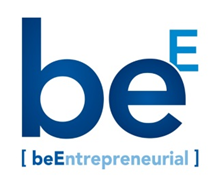 10 Tips to remember…
6-8 ‘talking’ slides in 7 minutes: be sharp or the gong will cut you out!
Rehearsal! Rehearsal! Rehearsal! Practise 3 times at least and use a timer. Either 1 team member or all can present, as long as the 7 minutes are respected. 
Use few words (Minimum Font Size 22).
Use Images/Graphs/Visual Support .
Stir up emotions.
Do not read but talk to the audience.
Engage the audience.
Dress formal, behave normal! (No gum, No hands in pockets )
Bring any material may support your team (amateur brochure/flyers).  
Use video if you want (within the 7 minutes allotted time).
www.be-entrepreneurial.org
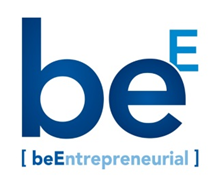 Have Questions? CONTACT Us
RIGVED JOSHI / rpj0001@UAH.EDU / 408-802-3448
www.be-entrepreneurial.org